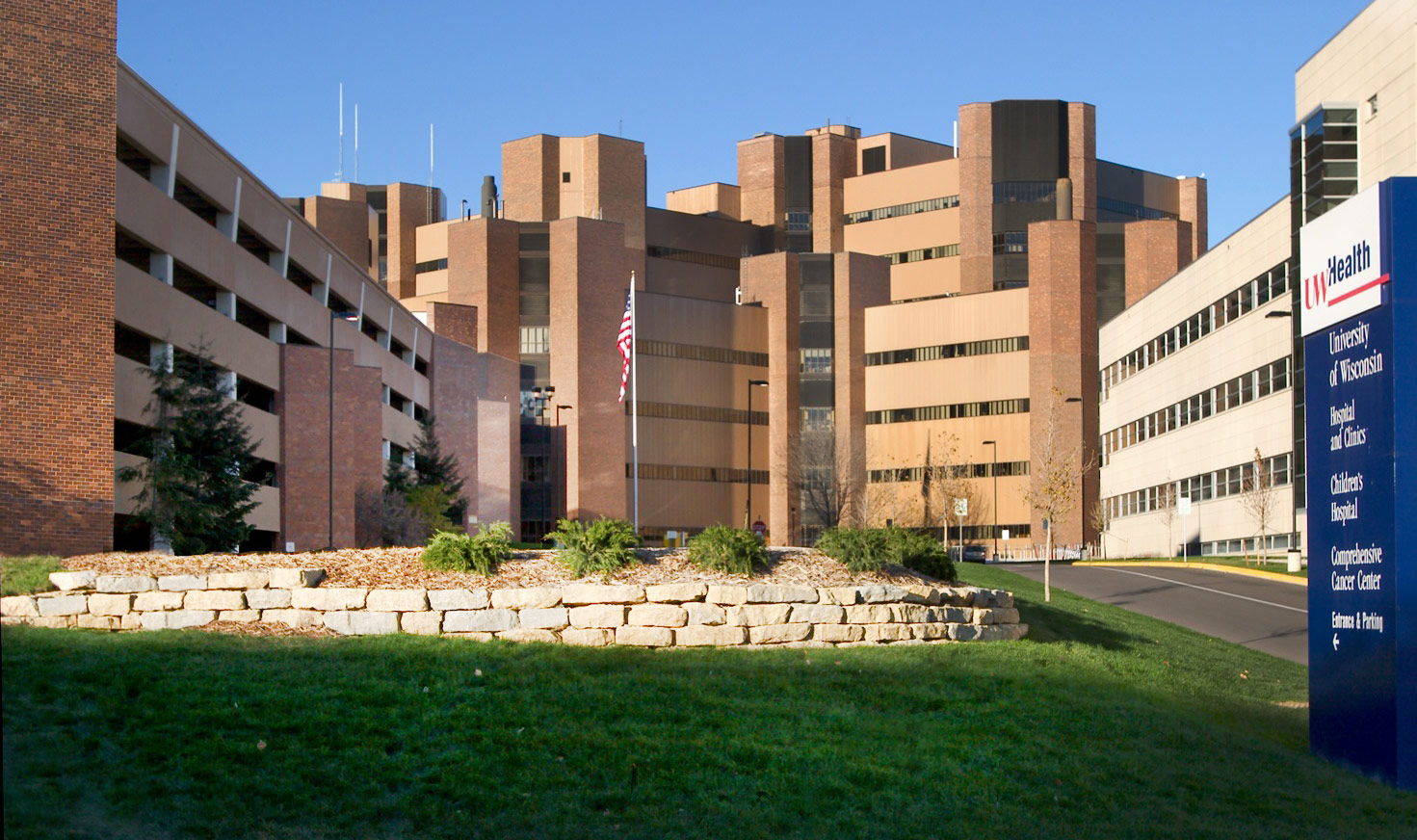 TEMPLATE
UW Health Way – [Content Section]
OBJECTIVES
At the end of this course, you should be able to:
Objective 1
Objective 2
Objective 3
1. TRANSITION HEADLINE
Use this slide to start a new section of content
THIS IS A SLIDE TITLE
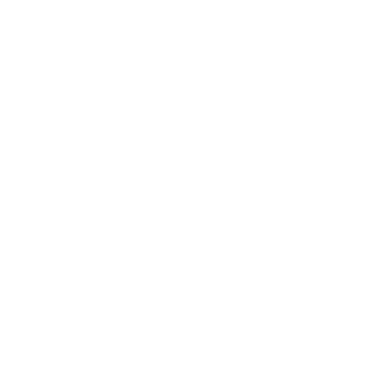 Here you have some introductory text, along with:
A list of bulleted items
But remember not to overload your slides with text
Use a max of 5 sentences or bullets, less than 1 line long 
Your audience will either listen or read, but not both. 

Be sure to change the icon (upper right corner) to something that is relevant for the slide! Or remove it.
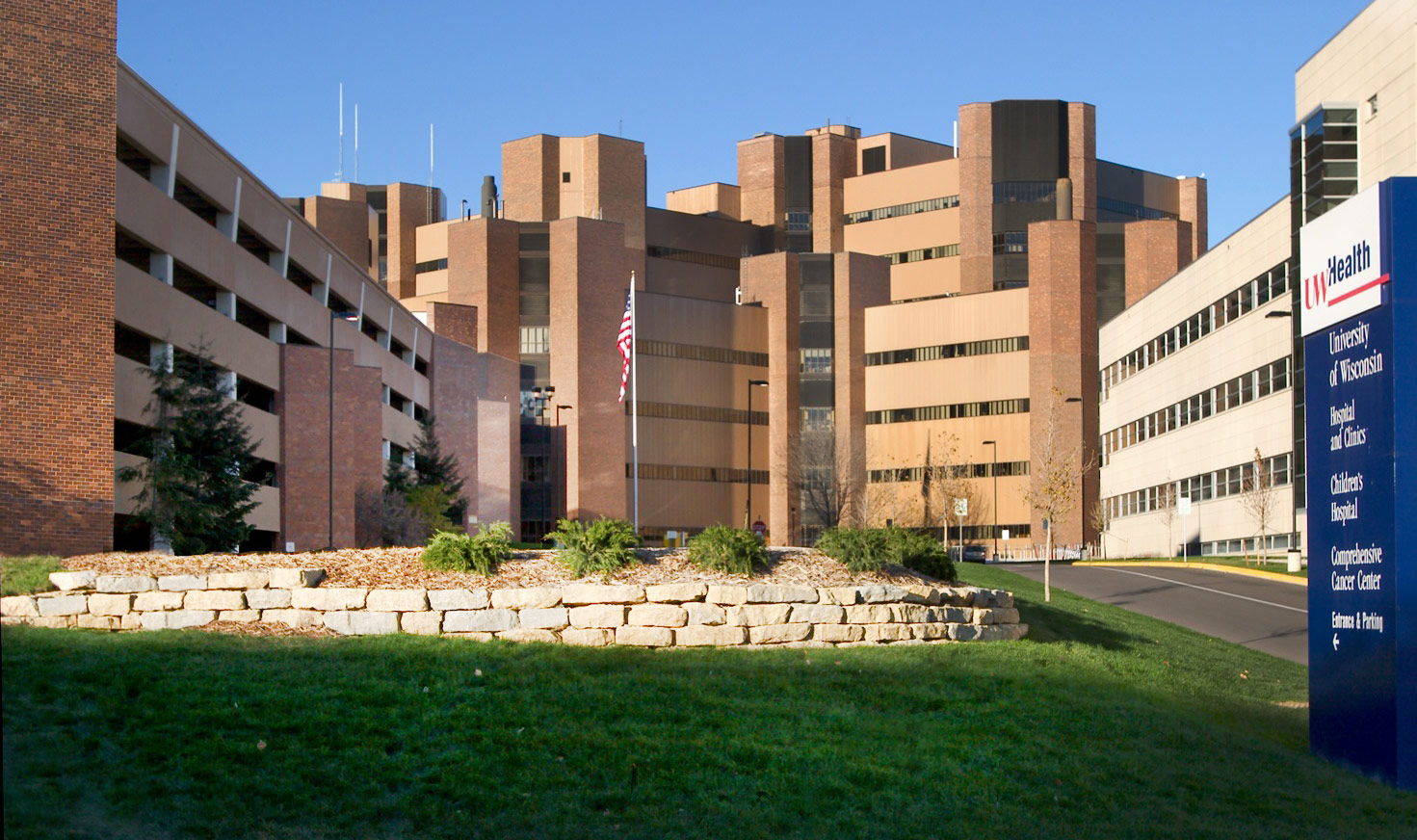 This is a slide title
Here you have a list of items
And some text
But remember not to overload your slides with content

Change out the image and icon to ones that are relevant. They should emphasize your point.
5
[Speaker Notes: Note: To change the image, click it and then go to the Format tab. Select “Change Picture” on the left side of the ribbon. This will allow you to change the picture but keep the round shape. In order for it to be a circle, the picture should be formatted with the same length and width (e.g., 1.97 by 1.97), so you may need to crop the picture to get it to fit properly. Otherwise, it will show up as an oval. If you need help getting the picture to fit, simply put it on the slide with a note for L&D to adjust it.]
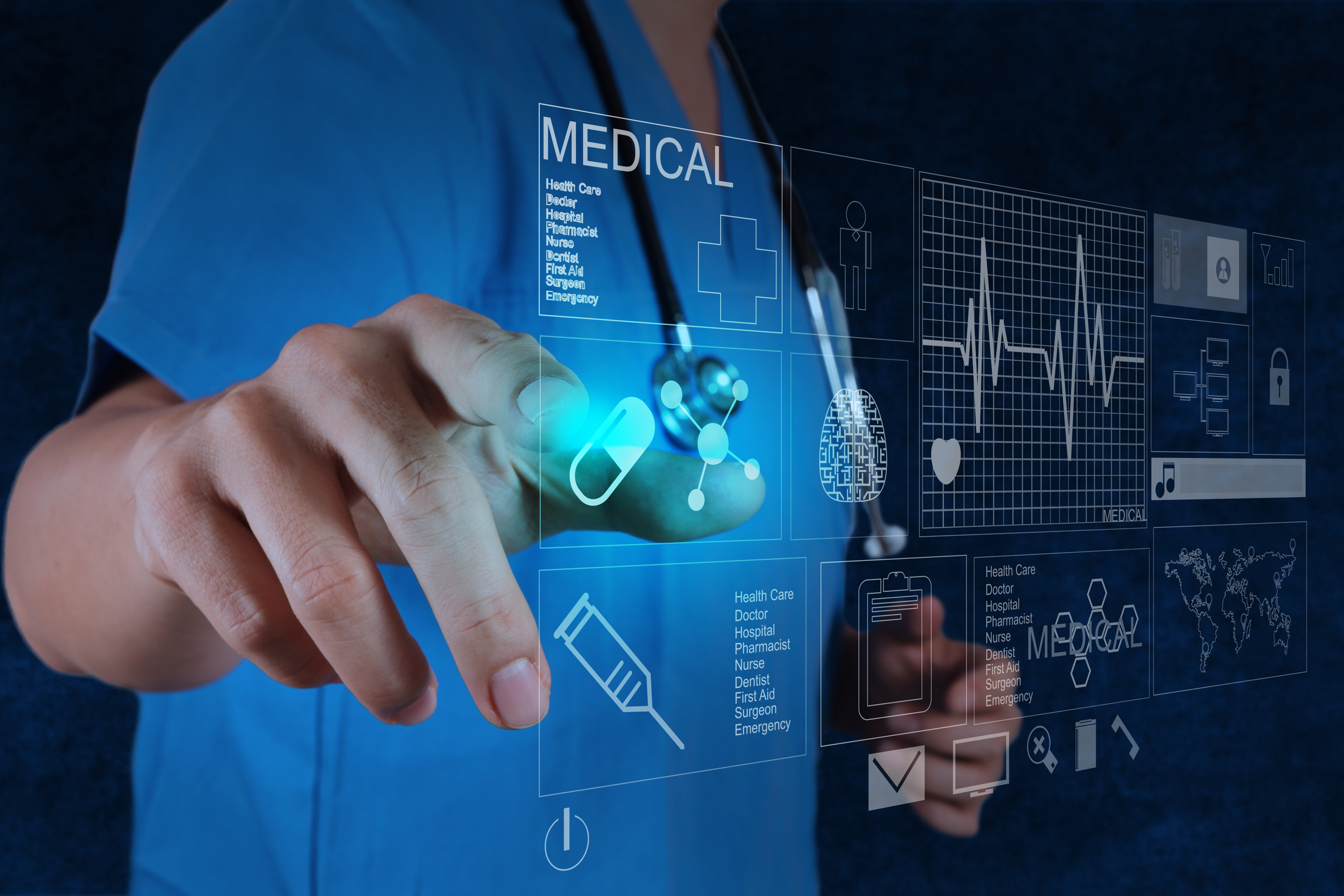 A picture is worth a thousand words
A complex idea can be conveyed with just a single still image, namely making it possible to absorb large amounts of data quickly.

Just change out the image to one relevant to your material.
6
Use this slide to incorporate a quote. Quotations are commonly printed as a means of inspiration and to invoke philosophical thoughts from the learner.
Our process is easy
Vestibulum congue tempus
Vestibulum congue tempus
Vestibulum congue tempus
Lorem ipsum dolor sit amet, consectetur adipiscing elit, sed do eiusmod tempor. Donec facilisis lacus eget mauris.
Lorem ipsum dolor sit amet, consectetur adipiscing elit, sed do eiusmod tempor. Donec facilisis lacus eget mauris.
Lorem ipsum dolor sit amet, consectetur adipiscing elit, sed do eiusmod tempor. Donec facilisis lacus eget mauris.
1
2
3
Include graphics like Smart Art or charts to explain a process, relationship, cycle, etc.  Remove this text box; the Smart Art or chart should be all or most of the content on the slide.
AND TABLES TO COMPARE DATA
89,526,124
If you have something large to emphasize, this is a great layout! It’s good for statistics or to make a big impact with a small amount of text.
10
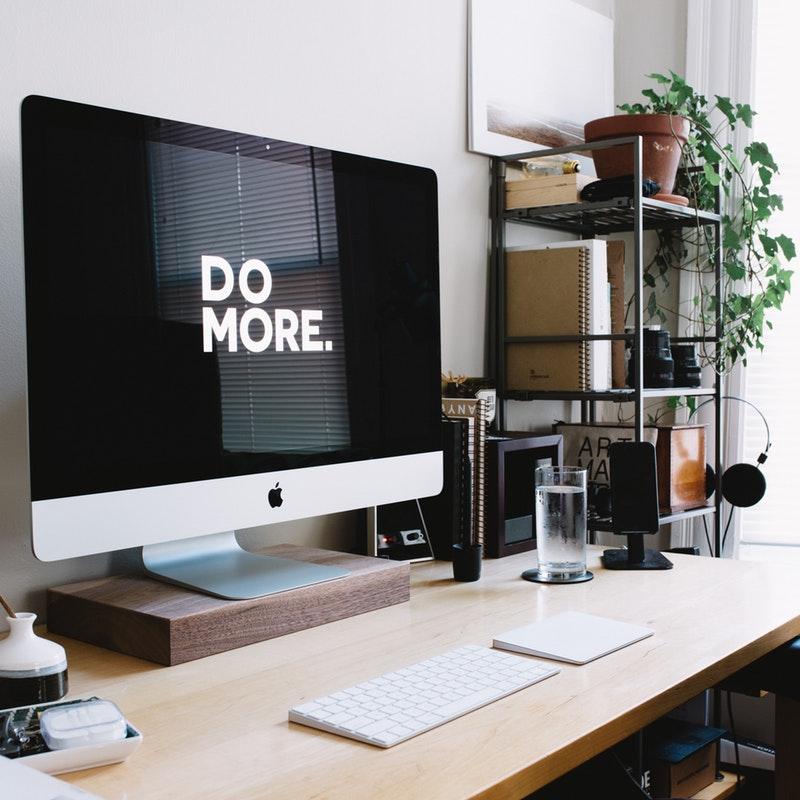 Let’s review some concepts
One
This slide can be used to present a list.
Two
Or you can use it to review key concepts from the course.
Three
You could use all six text boxes if you like.
Four
Or you could use less so that the slide fits the content’s needs.
Five
Be sure to change out the image and the icon for relevance.
Six
If you remove text boxes, make sure remaining boxes are properly spaced.